BUDGET PROPOSALEducation & General FundFiscal Year 2015-16
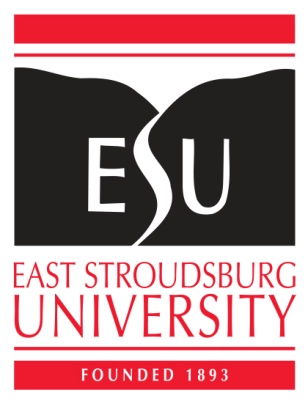 COUNCIL OF TRUSTEES MEETINGSeptember 17, 2015
Deborah Morgan, Assistant Director of Budget
Donna Bulzoni, Director of Financial Affairs
Ken Long, VP for Administration & Finance
Contents
Major Budget Assumptions
Enrollment & Revenue Projections
Expenditure Projections
Educational & General Budget
Total University Budget
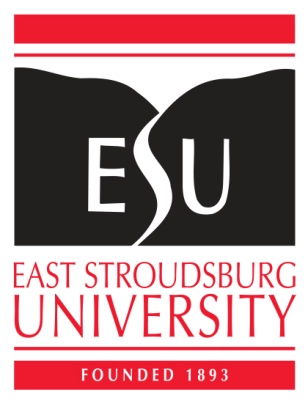 Assumptions
*Does not reflect change in allocation formula.
2015-16Enrollment & Revenue Projections
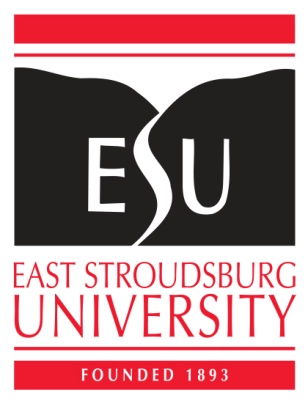 Annualized FTE Enrollment
2015-16 Revenue
Note: Totals may vary due to rounding.
2015-16 Revenue
2015-16Expenditure Projections
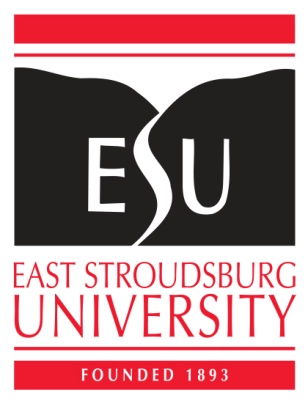 Expenditures
Note: Totals may vary due to rounding.
Salaries
Salaries & Benefits
Employee Benefits
Compensation Analysis
Non-Personnel Expenditures
Note: Totals may vary due to rounding.
Non-Personnel Expenses
Capital, Transfers & Debt Service
Note: Totals may vary due to rounding.
2015-2016University Operating Budget
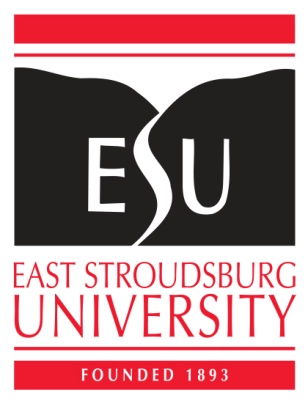 2015-16 University Budget
Undergraduate Full-time, In-State, Residential Student
Looking Ahead……
Enrollment 
State Support
Collective Bargaining Agreements
Retirement Cost
Facility Infrastructure
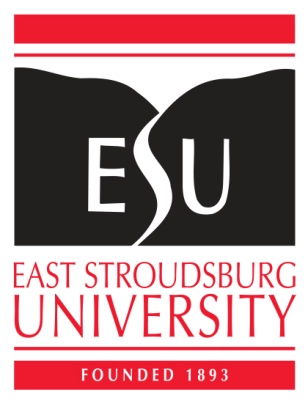 Questions?
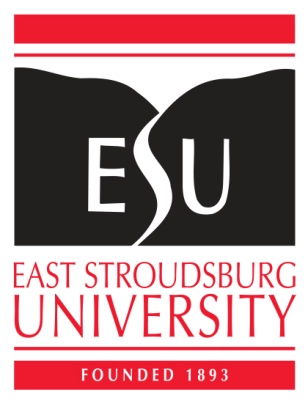